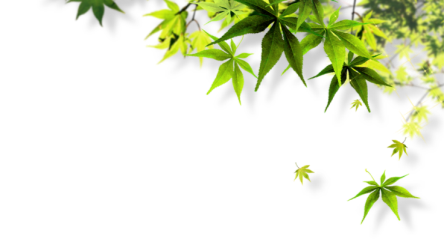 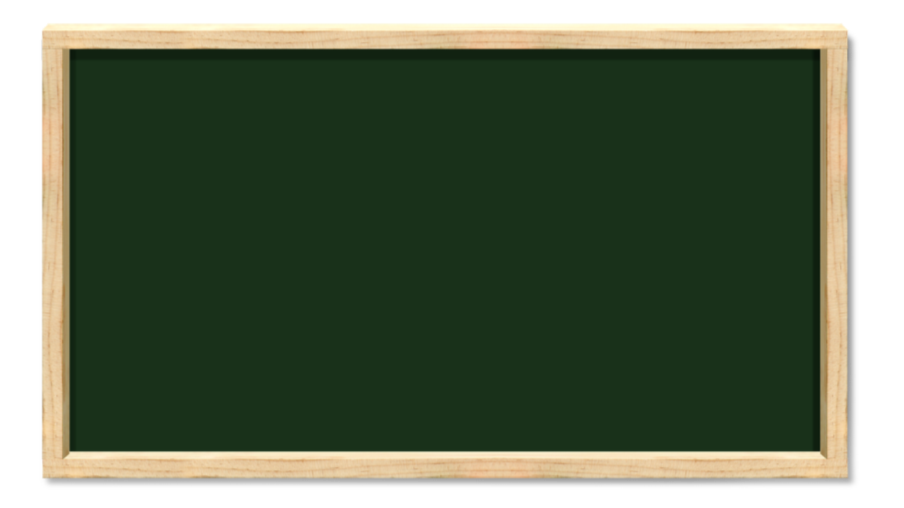 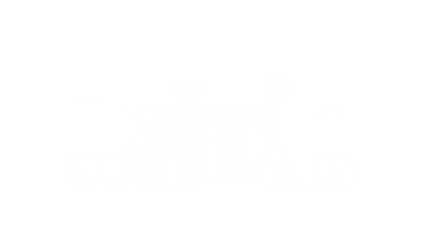 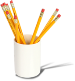 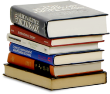 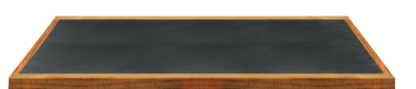 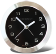 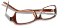 Module 1  Unit 2
You should smile at her!
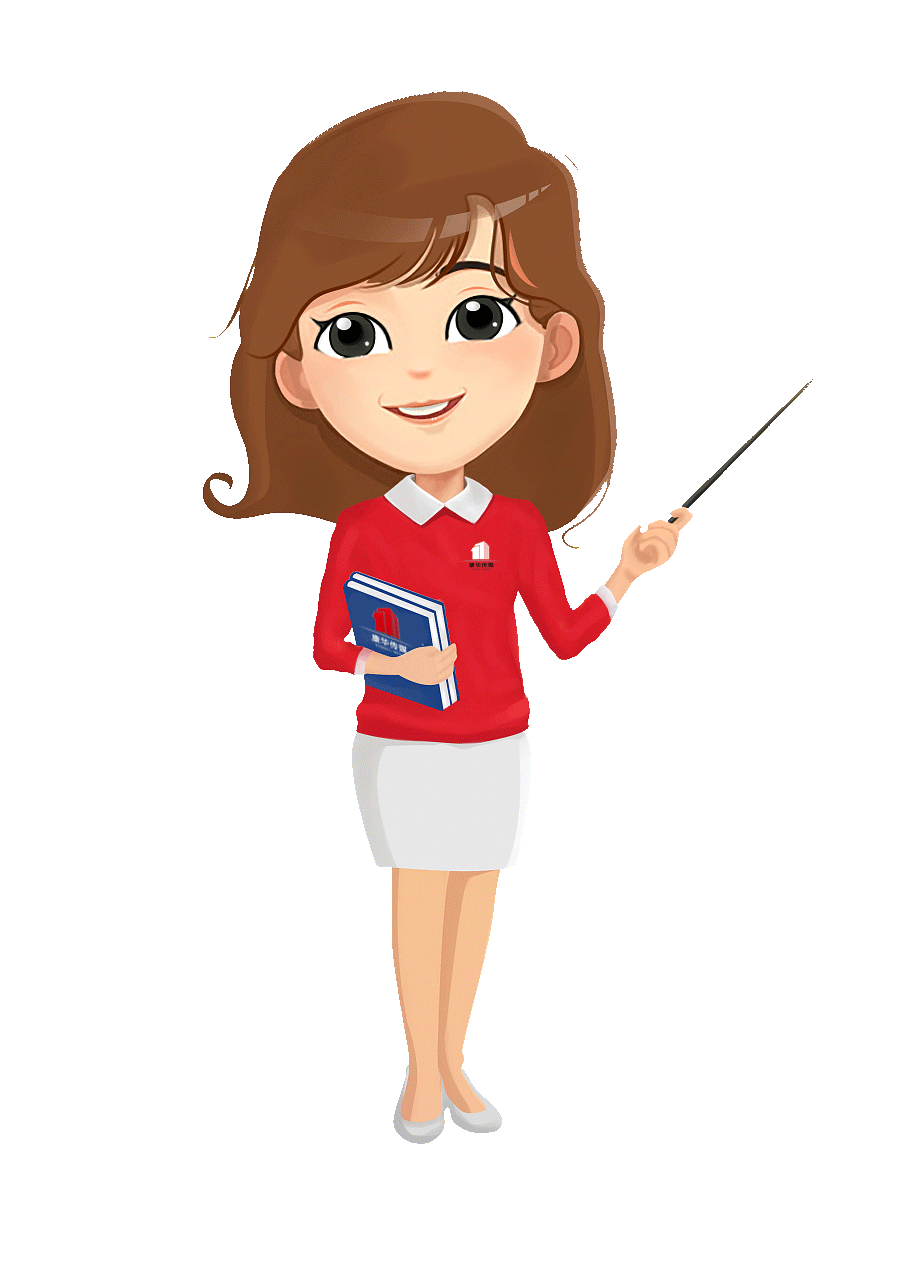 WWW.PPT818.COM
学习目标
一、掌握以下单词和短语：ask for, improve, basic, advise, shy, quickly, natural等。
二、能够读懂关于英语学习及学习建议的文章并获取细
节信息。
三、能够用书信的方式询问并给出英语学习建议。
四、能够发现并记录自己在英语学习方面的优势，
扬长避短。
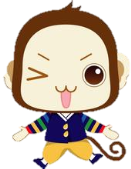 Warm up
Can you give him some advice?
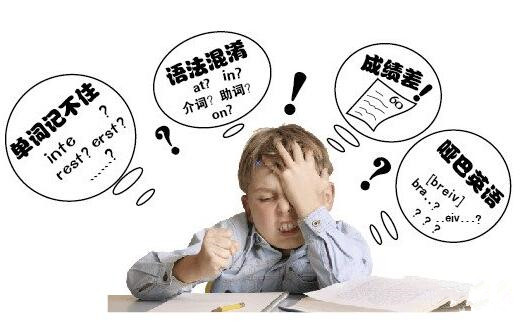 Ask and answer
I’m not good at listening.
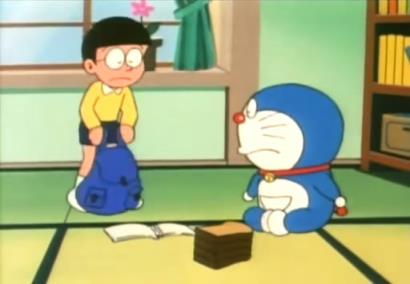 Listen to the radio.
A: How can I improve my listening?
B: Why don’t you…
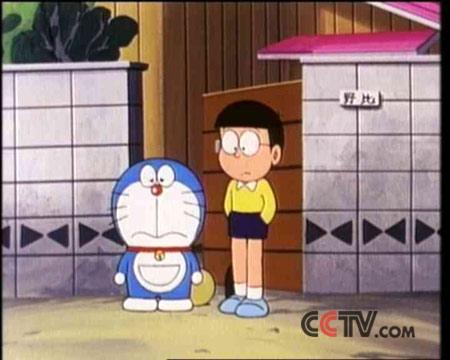 I’m not good at speaking.
Speak English in class.
A: How can I improve my speaking?
B: You should …
I’m not good at vocabulary.
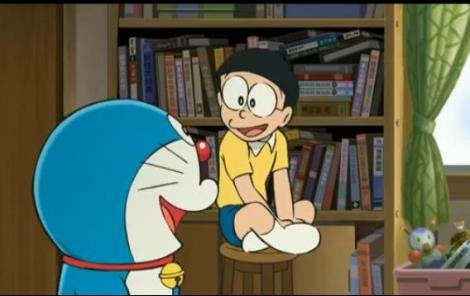 Read and use them.
A: How can I improve my vocabulary?
B: I suggest you …
建议，提议
How to give advice?
Why don’t you write it down?
2) Why not write it down?
3) You should always speak English in class.
4) It’s a good idea to check your vocabulary 
    notebook every day.
5) How about listening to the radio?
= What about listening to the radio?
6) But try not to translate every word.
Discussion
What are important and good ways to learn English?
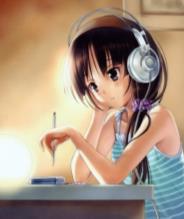 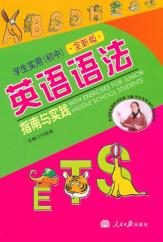 Listen to lots of recordings.
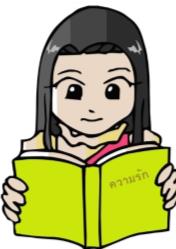 Learn a lot of grammar rules.
Keep hundreds of words in mind.
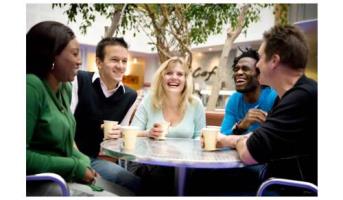 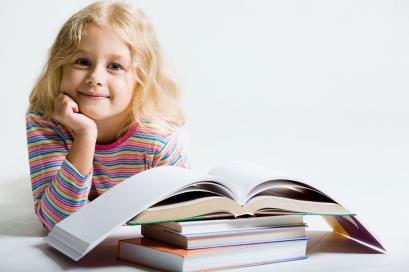 Talk in English with other 
people often.
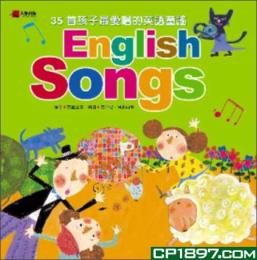 Read a large number of books.
Learn to sing a lot of English songs.
Do you have any other suggestions?
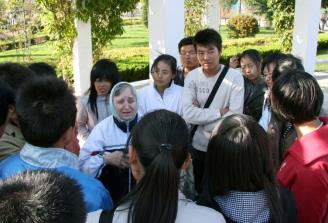 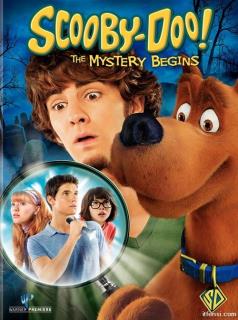 Take part in English corners.
Watch English movies.
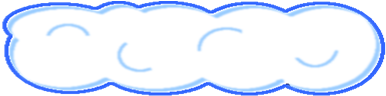 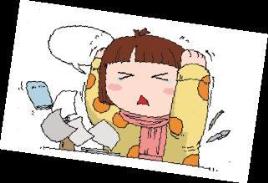 1.Work in pairs. Talk about problems in learning English and give advice.
understanding English
 about      speaking English
                learning vocabulary
2
Listen and read the passage and find out what problems the students have.
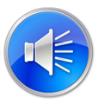 The answers:
1. Li Tao likes watching English films and listening to English songs, but he doesn’t understand very much.
2. Wang Fan has a foreign teacher at school but he is too shy to speak to her.
3. Zhang Lei always forgets new words quickly.
3
Complete the table.
Watch and listen several times and guess the meaning of the new words. Talk about the films or songs with friends.
Smile at your teacher and say”Hello! How are you?” ” Do you like China?” to start a conversation.
Write four or five words a day on pieces of paper and place them in your room. Read the words when you see them and try to use them.
4
Complete the passage with the correct form of the words in the box.
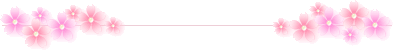 advise     basic    conversation   
improve    meaning    shy   suggest
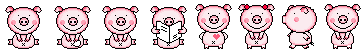 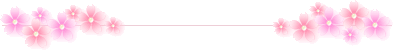 Diana, the Language Doctor, gives some (1)______ advice about learning English. She (2) _______ you to talk about films and songs, and guess the (3)_________ of the new words. The second piece of advice is this: Start your (4)___________ with greetings or question.
basic
advises
meaning
conversation
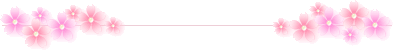 She (5)________ that you smile before you speak and do not feel (6)______. Finally, (7)________ your vocabulary with four or five new words every day.
suggests
shy
improve
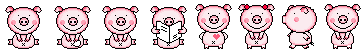 Key words and expressions
1. guess
guess作动词, 意为"猜, 猜测"。常见用法如下: 
    guess (at) sth. 意为"猜测某事"
    guess + 从句
She guessed the right answer at once. 
        她立刻猜出了正确的答案。 
    I guess that she is 25.
        我猜她25岁。
guess还可作名词, 意为"猜测；猜想"。常见搭配: 
    make / have a guess (at sth.)
          (对某事)作猜测
Do you really want to know? Make a guess! 
      你真的想知道吗？猜猜看!
    I'll give you three guesses. 
      我让你猜三次。
2. Just enjoy yourself!
enjoy yourself意为“过得快乐”, 具体用哪个反身代词(oneself), 由前面所提到的人来决定。enjoy oneself相当于have a good time。如：
Did you enjoy yourselves / have a good timeduring the concert?
   在音乐会上你们玩得高兴吗？
与oneself有关的短语还有:
    by oneself 单独地,  独自地
    help oneself to ... 请随便吃 / 喝……
    look after oneself 照顾某人自己
    teach oneself = learn by oneself 自学
3. remember
remember 意为“记住,记着”, 其反义词forget 意为“忘记”, 这两个词的用法相同:
    (1) remember / forget +名词；
    (2) remember / forget to do sth. 意为"记着/忘记要去做某事"；
Remember to turn off the lights before you go out.
      记得在出门前把灯关了。
    Don’t forget to buy a cake for me.
      不要忘记给我买蛋糕。
    I forgot cleaning the room.
      我忘了曾打扫过这个房间了。
    I still remember returning the book to you.
      我仍记得把书还给你了。
(        ) 1. —Please remember ______ the lights when you leave the room.  
—OK, I will. (2010四川·广安)
    A. turn off	
    B. to turn off	
    C. turning off
B
【解析】remember to do表示记得去做sth，remember doing表示记得做过sth.。根据文意知道表示“记得去做…”，所以选B。
(       ) 2. Remember ________ the book to the library when you finish _______ it. (2011河源)
    A. to return; to read               
    B. returning; reading
    C. to return; reading              
    D. returning; to read
C
4. all the time
all the time  总是, 一直
It is raining all the time, so we have to stay at home all the day.
    由于一直下雨, 我们只好一整天呆在家里。
    I'll still be with you all the time.
     我还是一直都会和你在一起的。
5
Check (√) what you are good at or not good at in English.
Writing
I. Write a letter to Diana asking for advice. Use the letter below to help you.
Dear Diana,I understand English in the classroom, but it is sometimes hard to understand American and British people. Can you help me? 
Thanks.Lingling
6
Write a letter to Diana asking for advice. Use the letter below to help you.
Dear Diana,
I understand English in the classroom, but it is sometimes hard to understand American and British people. Can you help me? 
                                                      Thanks,
                                                      Lingling
7
Work in pairs. Read your partner’s letter. Write your advice.
Student A: Read your letter to Student B.
Student B: Listen to Student A’s   
                    message and give advice.
Dear Lingling,
You should watch films and TV 
programmes in English…